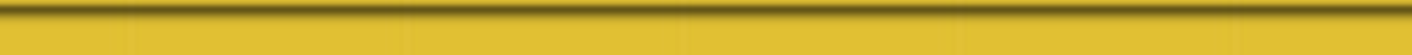 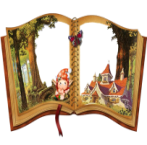 Непроизносимые  согласные
3  класс
http://aida.ucoz.ru
со…нце
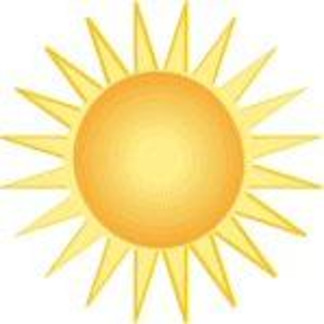 солнышко
л
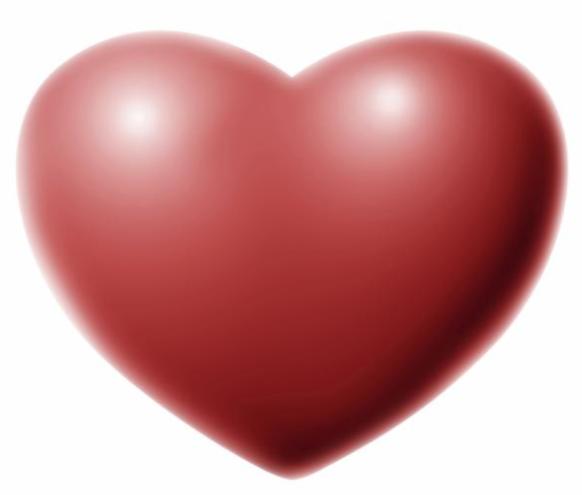 сер…це
сердечко
д
звезда
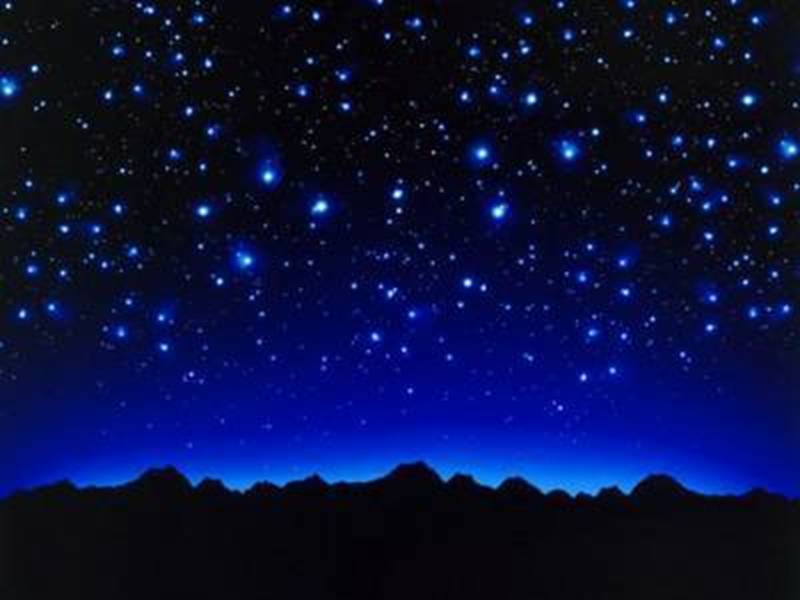 д
звёз…ное
небо
радость
т
радос…ные
лица
http://aida.ucoz.ru
Не  чудесно
(чудеса),
Не  прекрасно
(прекрасен),
А  ужасно
(ужасен)
и  опасно
(опасен)
Букву Т писать  напрасно
(напрасен)!
Презентация  составлена
учителем  начальных  классов
ГБОУ СОШ №1055 
г. Москвы
Мухачевой Юлией Вячеславовной